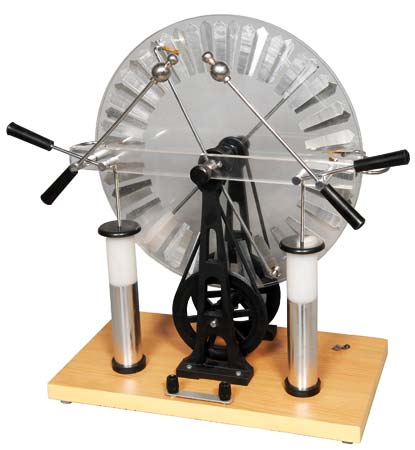 Year 9 Science
Generating Electricity
…or how to spin a generator…
Direct – hydroelectric power
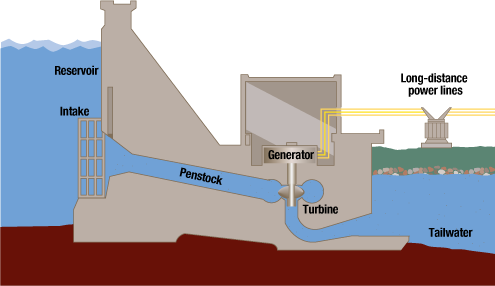 Direct – wind power
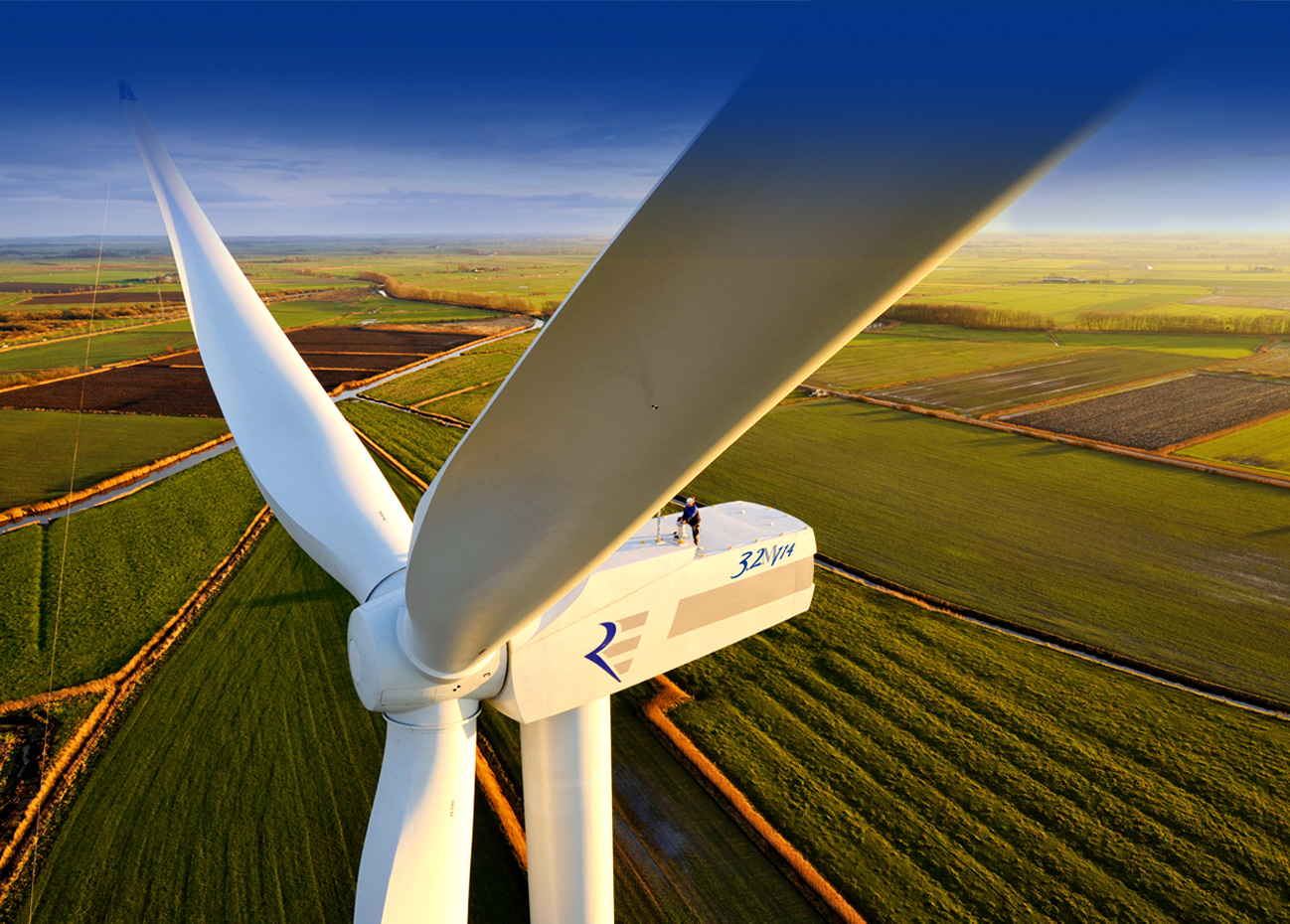 Direct – use an engine
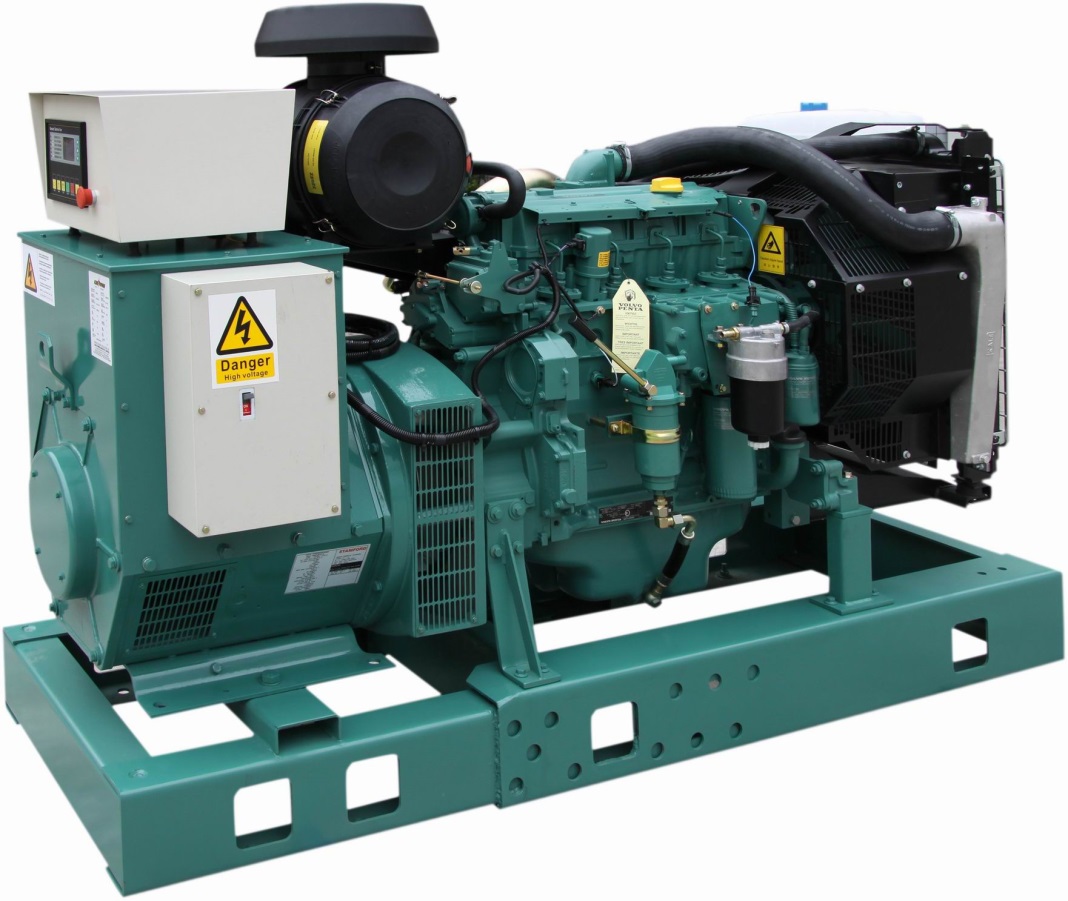 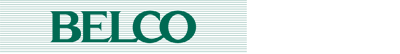 …or a bicycle!!
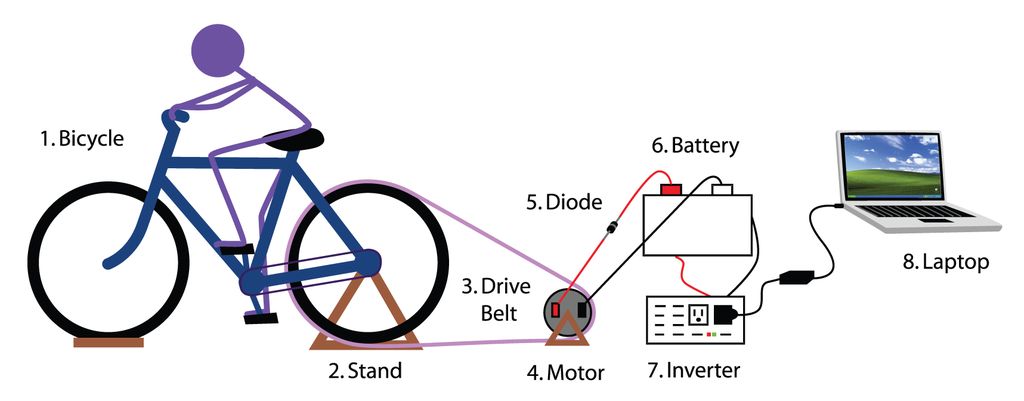 Indirect – boil water!
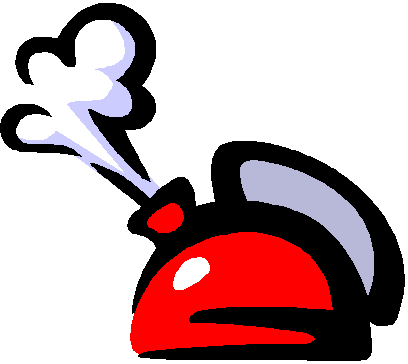 Turbine generator
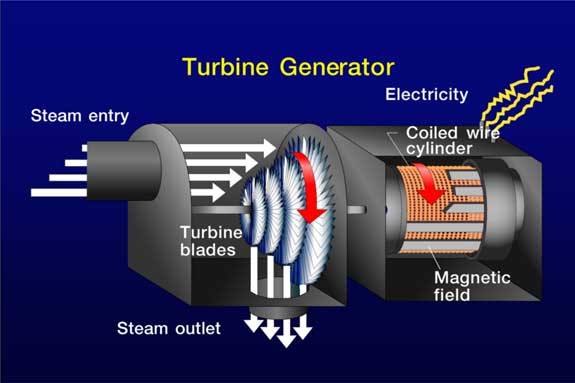 Like all steam turbine generators, the force of steam is used to spin the turbine blades which spin the generator, producing electricity.
Indirect – steam turbine
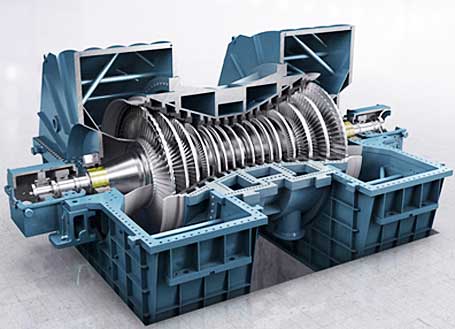 How do you boil water?
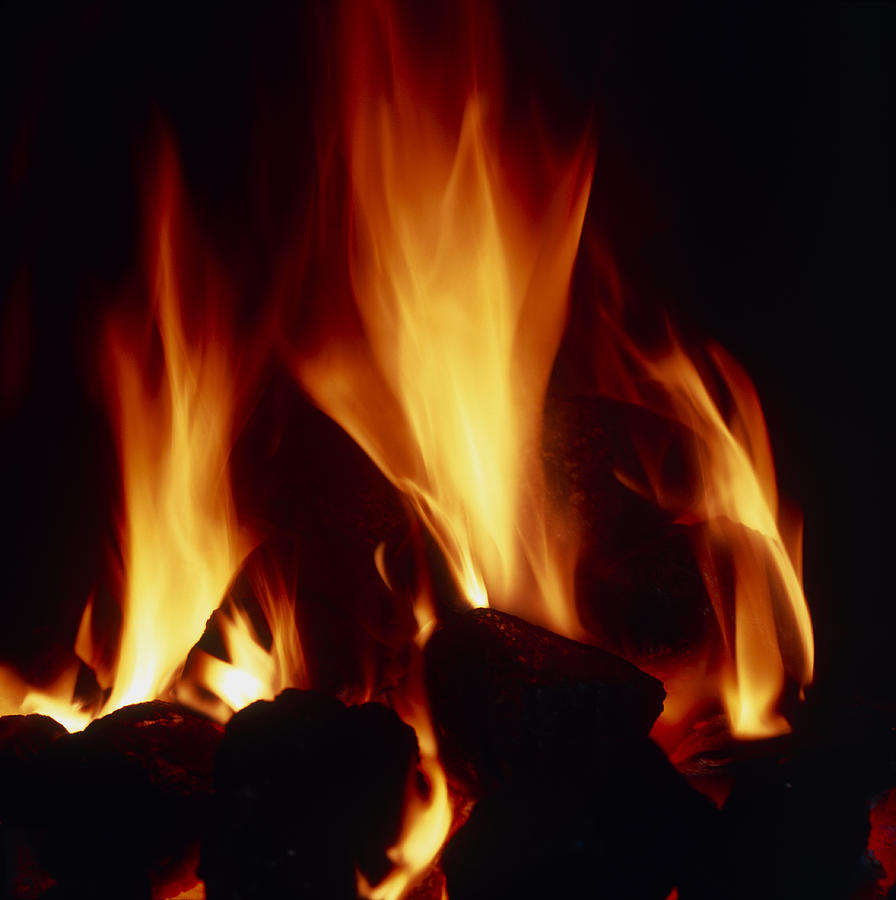 BURN STUFF !
Fossil fuels
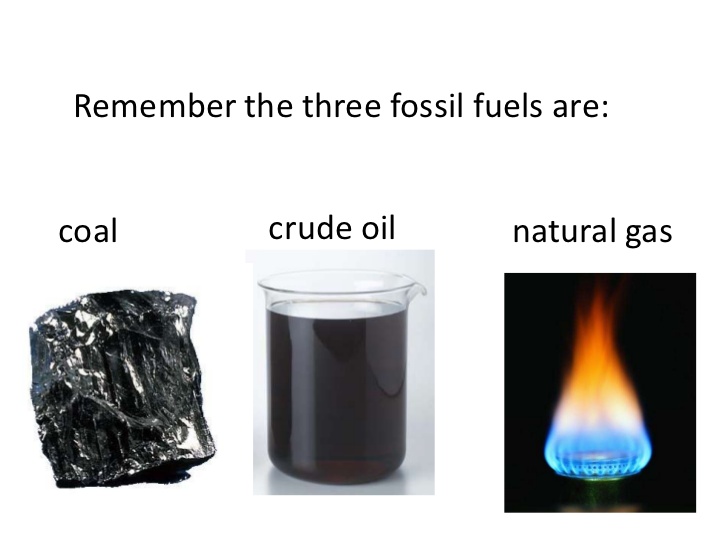 Biomass
Trash (Tyne’s Bay)
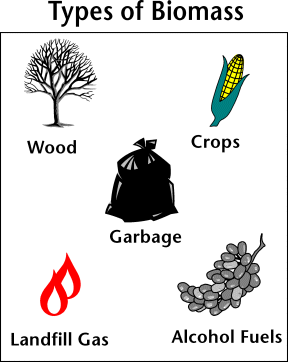 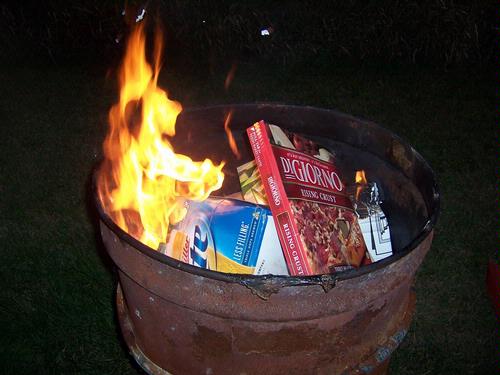 Nuclear Power
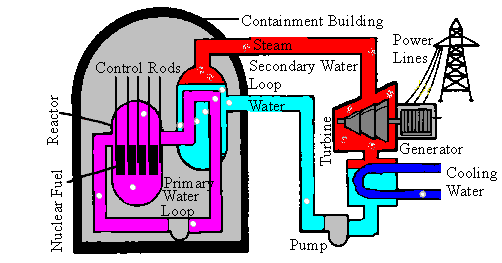 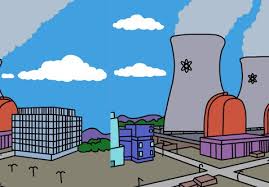 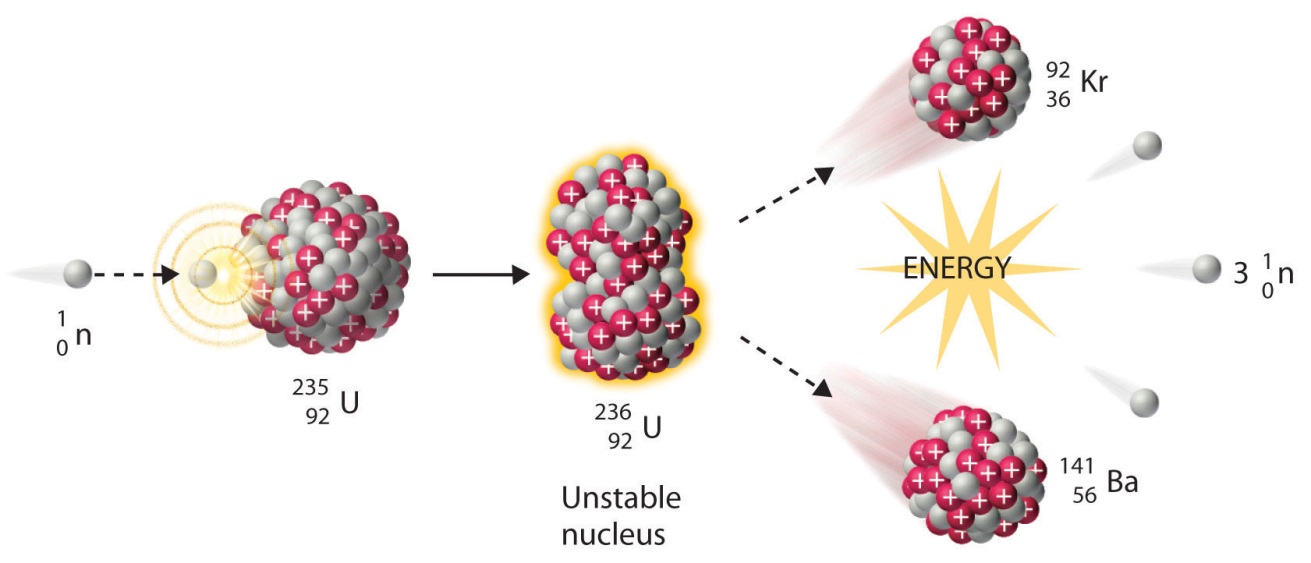